Figure 2. Insulin synthesis is not affected, but insulin secretion is impaired by mutant huntingtin in 832/13 INS-1 ...
Hum Mol Genet, Volume 18, Issue 20, 15 October 2009, Pages 3942–3954, https://doi.org/10.1093/hmg/ddp336
The content of this slide may be subject to copyright: please see the slide notes for details.
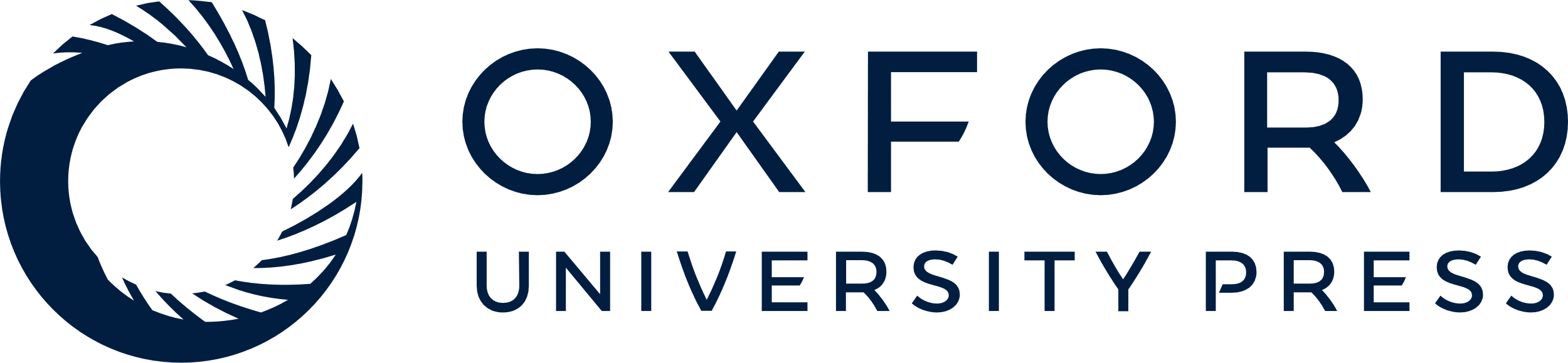 [Speaker Notes: Figure 2. Insulin synthesis is not affected, but insulin secretion is impaired by mutant huntingtin in 832/13 INS-1 cells. (A) Absolute values of insulin release in 832/13 INS-1 cells overexpressing 17Q or 69Q huntingtin under baseline or stimulatory conditions. Insulin levels at low glucose (17Q 5.9 ± 0.66; 69Q 7.6 ± 1.2, P= NS), at high glucose (17Q 47.6 ± 9.0; 69Q 27.7 ± 5.2, P = 0.03). (B) Fold changes of insulin section at high- compared with low-glucose levels in 17Q and 69Q cells (17Q 9.0 ± 2.3; 69Q 3.9 ± 0.8, P = 0.03). Error bars: ± SEM, *P < 0.05. (C) Total insulin content in 832/13 INS-1 cells expressing 17Q or 69Q huntingtin. (D) Insulin and phogrin double-immunostaining in 832/13 INS-1 cells overexpressing 17Q or 69Q huntingtin. The patterns of expression are similar. Scale bars: 5 µm. (E) Cell death in 832/13 INS-1 cells transduced with 17Q or 69Q huntingtin or non-transduced (0Q) control cells. Cell death was assessed with annexin V-FITC. Y-axis: percentage of total cell number. Error bars: ± SEM.


Unless provided in the caption above, the following copyright applies to the content of this slide: © The Author 2009. Published by Oxford University Press. All rights reserved. For Permissions, please email: journals.permissions@oxfordjournals.org]